5th ITU Green Standards WeekNassau, The Bahamas 14-18 December 2015
ICTs for Climate Change Adaptation in Cities
Building Smart, Sustainable & Climate Resilient Cities 

Daniela Torres, Eng. MSc
ITU FG SSC WG4 Coordinator
ITU Consultant
Content
Global Initiatives on Climate Change Adaptation in Cities

ICTs for Climate Change Adaptation in Cities

Making it Real: Framework of Integration of ICTs into City Policies
2
1. Global Initiatives on Climate Change Adaptation in Cities
3
1. Climate Change Adaptation in CitiesCities are impacted directly & indirectly
"Adaptation is the only means to reduce the now-unavoidable costs of climate change over the next few decades” 
 Nicholas Stern, October 2006.
City Infrastructure and services may be affected including ICT Infrastructure
Source: ITU Technical report on “ICTs for Climate Change Adaptation in Cities”
4
1. Climate Change Adaptation in CitiesCities Initiatives World Wide
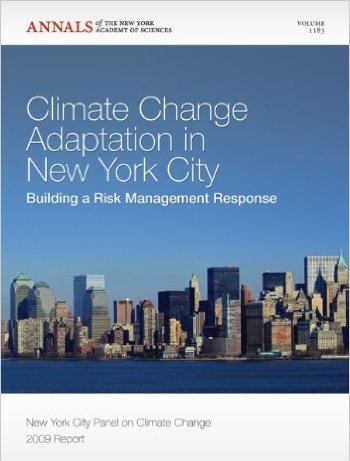 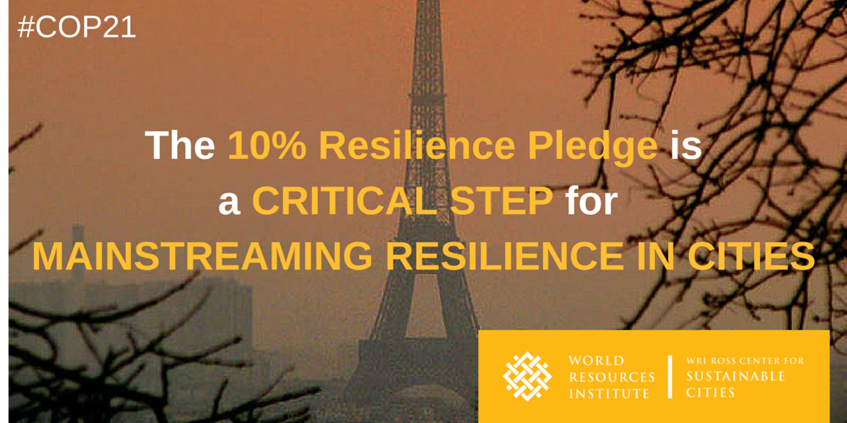 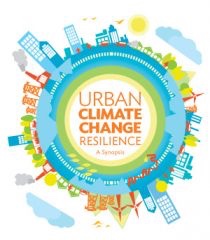 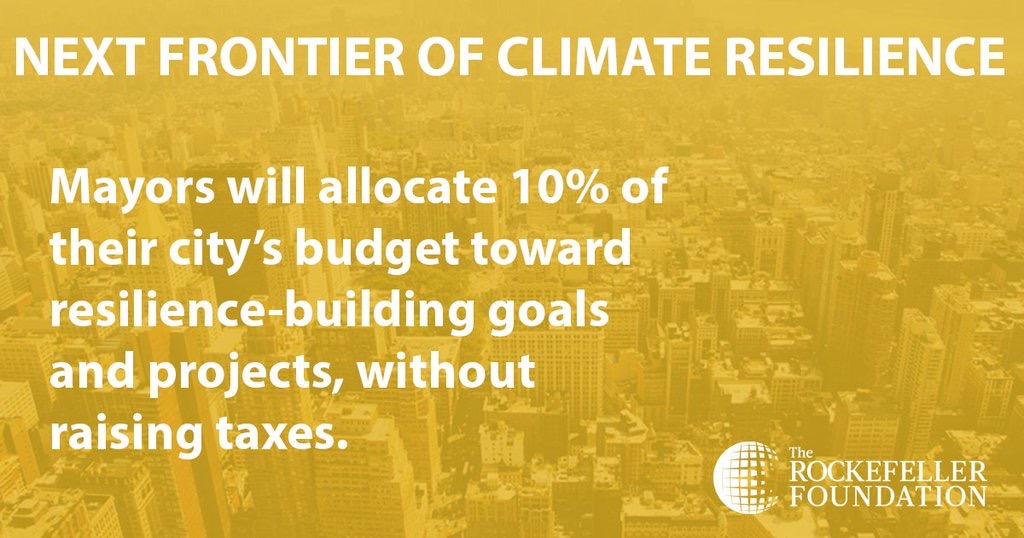 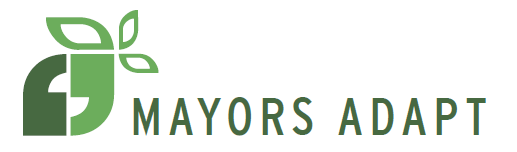 5
1. Climate Change Adaptation in CitiesUNFCCC Initiatives & Leadership
The UNFCCC established a process to enable countries to formulate and implement National Adaptation Plans, as a means to address medium- and long-term adaptation needs
“Elements of the process to formulate and implement NAPs”
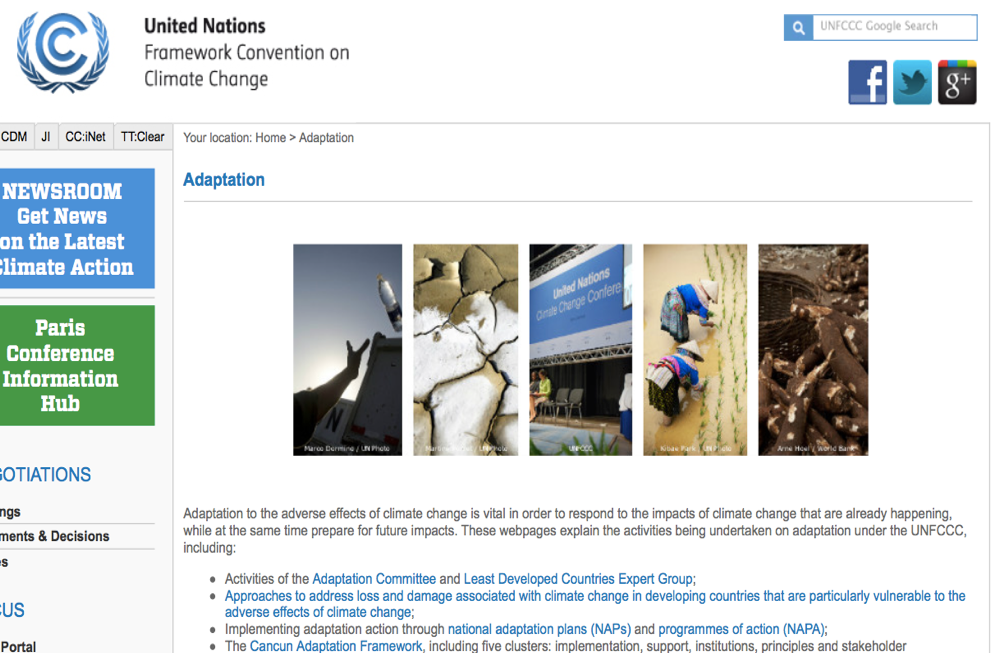 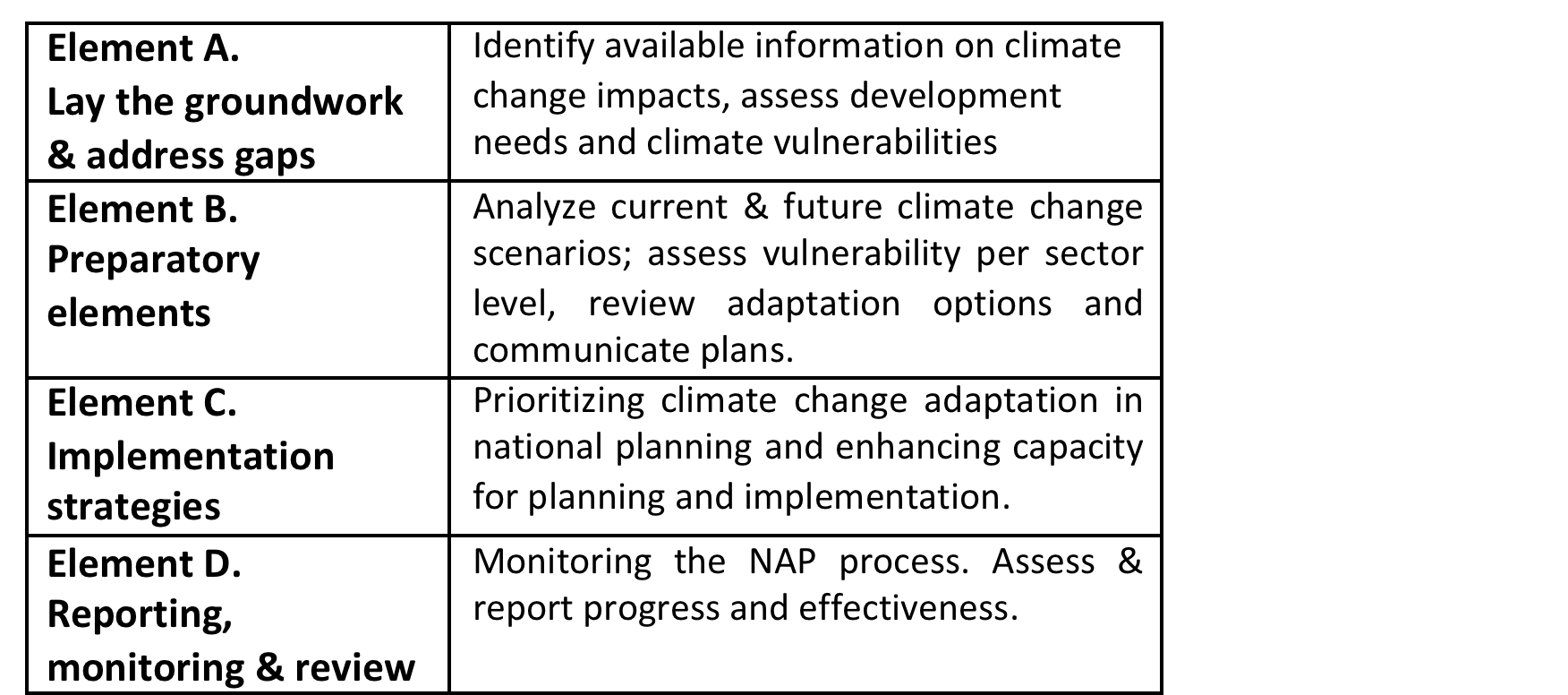 More information: http://unfccc.int/6057
6
1. ITU Initiatives on CC Adaptation in CitiesThe ICT Sector Response
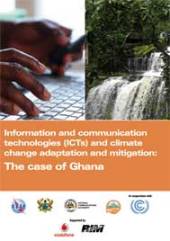 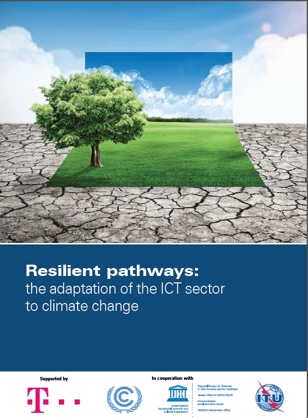 FG Smart Sustainable Cities:
Technical Report on ICTs for Climate Change Adaptation in Cities
7
2. ICTs for Climate Change Adaptation in Cities
8
2. An Unique ITU Technical Report“Information & Communications Technology for Climate Change Adaptation in Cities” (March, 2015)
9
2. ICTs for Climate Change Adaptation in Cities
10
2.1 ICTs for enhanced Disaster Risk Management (DRM)
DRM Phases
Earth exploration-satellite services

Mobile emergency & recovery networks

Blogging, web 2.0 & social networking
Earth exploration-satellite services

Geographic Information Systems (GIS)

Blogging, web 2.0 & social networking
Broadcasting services terrestrial & satellite (radio, TV, etc.)

Fixed services terrestrial/satellite

Mobile services (land or satellite)
EXAMPLES
ITU-T  Standards for DRM
ITU Common Alerting Protocol (CAP) – general format to exchange all-hazard emergency alerts. Increase warning`s effectiveness & simplify warning tasks.
ITU-T E164 assigns the country code 888 to the UN Office of the Coordination of Humanitarian Affairs (OCHA)
2.1 ICTs for enhanced Disaster Risk Management (DRM)
Source: Technical report on “ICTs for Climate Change Adaptation in Cities”. Box 1, page 15-16 & 
Sri Lanka http://www.wmo.int/pages/prog/amp/pwsp/documents/CAPWKSHP-2014-01-07-DMC.pdf
México http://www.cvcccm-atmosfera.unam.mx
12
2.2 ICTs for City Resilience & Adaptive Capacity
Source: Technical report on “ICTs for Climate Change Adaptation in Cities”.
CanTho: http://training.i-s-e-t.org/wp-content/uploads/iset_vietnam_casestudy_cantho_salinity_1304181.pdf
13
2.2 ICTs for City Resilience & Adaptive Capacity
Source: Technical report on “ICTs for Climate Change Adaptation in Cities”. & Germany SUDPLAN: http://sudplan.eu/results/workshop/sudplan-workshop/sudplan-workshop-on-climate-change-and-urban-planning-1.26065
14
2.2 ICTs Sector Self-Resilience & CC Adaptation
Source: Technical report on “ICTs for Climate Change Adaptation in Cities”. 
New York: http://www.nyc.gov/html/doitt/html/citywide/citywide.shtml
15
2.3 ICTs for Informed Adaptation Decision Making
Source: Technical report on “ICTs for Climate Change Adaptation in Cities”. 
Eldoret: http://www.trust.org/item/20130716085920-k63xg/?source=spotlight
16
[Speaker Notes: Vivo Clima is a platform M2M that receive rain information in real time;
Pluviometers (rain gauge equipment) installed in telecommunication sites of Telefônica that are located in risk areas. The data captured are sent through the mobile phone network (3G/GPRS)
Data is sent to the information platform of the National Natural Disaster Monitoring (CEMADEN), which is part of the Ministry of Science, Technology and Innovation.
The government acquired 1,500 pluviometers that are going to be connected in the network 3G/GPRS by the end of 2014 in all provinces.]
3. Making it Real: Framework to include ICTs in Climate Change Adaptation Policies in Cities
17
Framework to include ICTs in Climate Change Adaptation Policies
18
[Speaker Notes: Setting the basis: Observation and understanding: City planners should consider the role of ICTs in climate change adaptation as a new alternative in their local adaptation plans. They should take stock of existing measures, opportunities and challenges on the integration of ICTs in climate change adaptation.
2)	Assessing climate change risks and vulnerabilities: This should involve an assessment of how ICTs can support to identify adaptation options to climate change, as well as to carry out an assessment of the specific risks and vulnerabilities on ICT infrastructure.
3)	Planning of adaptation options: For planning of the adaptation process, it is important to define the role of ICTs in identifying adaptation options for cities, as well as those options that would allow for the use of ICTs for impacts of climate change. Once the potential adaptation options are identified, an assessment should be carried out to determine which of them suit the cities specific context. The approach is based on prioritizing those ICTs that would best support adaptation options in a given city context, including the evaluation of social, environmental and economic variables. This step also involves the prioritization of adaptation options for the ICT infrastructure.
4)	Implementation of adaptation actions: This step relates to the development of an implementation plan to convert adaptation options into action. It involves the integration of ICTs in the design of implementation strategies for identified/prioritized adaptation options, together with the implementation of specific adaptation options for the city's ICT infrastructure.
5)	Monitoring and evaluating adaptation actions: This step consists of a monitoring system and evaluation of the role on ICTs in climate change adaptation, to ensure the focus and effectiveness of adaptive actions. ICTs have the capacity to support this process in various ways including (but not limited to) usage of software tools to enable modelling, monitoring and analysis of climate change impact in cities. A smart sustainable cities' adaptation checklist is also provided in the last chapter of this report, to enable cities mayors to evaluate the degree of inclusion of ICTs in their cities strategic responses, and assist them in improving relevant adaptation interventions.]
The way forward..
ICTs can support this process but is important to include them in early stages of climate change adaptation planning.

Stakeholder collaboration is needed to integrate ICTs in adaptation plans: central government, cities and citizens

There are lots of initiatives on ICTs and climate change adaptation to learn from

Cities and the ICT Sector must work together
19
THANK YOU
ICTs for Climate Change Adaptation in Cities
Building Smart, Sustainable & Climate Resilient Cities 

Daniela Torres, Eng. MSc
ITU FG SSC WG4 Coordinator  -  ITU Consultant
alisdaniela.torres@outlook.com
@alisdaniela